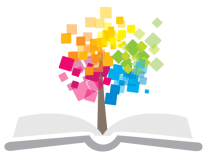 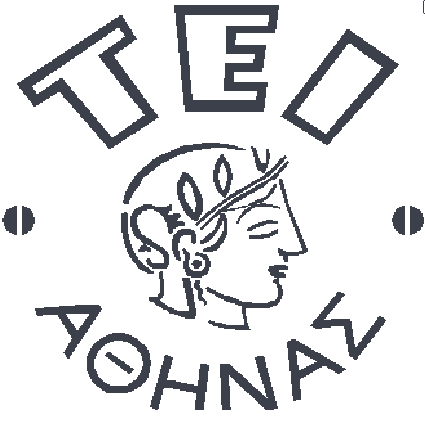 Ανοικτά Ακαδημαϊκά Μαθήματα στο ΤΕΙ Αθήνας
Πρόσθετες Ύλες
Ενότητα 7: Γλυκαντικές ύλες
Αναστασία Κανέλλου, 
Τμήμα Τεχνολογίας Τροφίμων
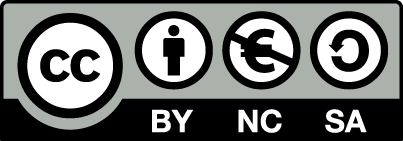 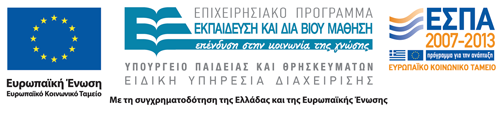 Ορισμός
Γλυκαντικές ύλες είναι οι πρόσθετες ύλες που ρυθμίζουν τη γλυκιά γεύση των τροφίμων και ιδιαίτερα των επιτραπέζιων γλυκών.
Αυξημένο ενδιαφέρον από:
Διαβητικούς.
Υπέρβαρους/παχύσαρκους.
Γλυκύτητα επηρεάζει τη συμπεριφορά την ώρα του φαγητού αλλά και την κοινωνική συμπεριφορά.
1
Γλυκύτητα
Υποκειμενική αίσθηση που μεταφέρεται μέσω νευρικού συστήματος από γευστικούς κάλυκες στον εγκέφαλο.
Επηρεάζεται από:
Συγκέντρωση γλυκαντικού.
Μοριακή δομή.
Θερμοκρασία.
pH.
Παρουσία άλλων συστατικών.
Ευαισθησία ατόμου.
Υποκειμενικά (εμφάνιση, χρώμα τροφίμου).
2
Γλυκαντική δύναμη
Σχετική γλυκύτητα είναι μέτρο του πόσο γλυκιά είναι μια ουσία σε σχέση με τη ζάχαρη.
Διάλυμα αναφοράς: 5-10% σακχαρόζη.
Ουσίες με γλυκιά γεύση –εκτός από τη ζάχαρη-διαφέρουν ως προς:
Ικανότητα να διεγείρουν αισθητήριο γεύσης.
Ποιοτική αντίληψη της γλυκύτητας.
Άλλες ιδιότητες σημαντικές στην επεξεργασία τροφίμων.
3
Κλίμακα σχετικής γλυκύτητας (κατά προσέγγιση)
Νεοτάμη 10000
Σακχαρόζη 1
Ασπαρτάμη 200
Σορβιτόλη, /Γλυκόζη 0,8
Φρουκτόζη 2
Σακχαρινη 400
Κυκλαματη  50
4
Ιδιότητες γλυκαντικών υλών 1/2
Φυσικές ιδιότητες
Σημεία τήξης/διάσπασης.
Διαλυτότητα.
Ειδική θερμότητα διαλυμάτων τους.
Ιξώδες υδάτινων διαλυμάτων.
Υαλώδης κατάσταση.
Συμπεριφορά επανακρυστάλλωσης.
5
Ιδιότητες γλυκαντικών υλών 2/2
Χημικές ιδιότητες
Σταθερότητα κατά την αποθήκευση/επεξεργασία.
Αντιδράσεις με άλλες ουσίες που περιέχονται στα τρόφιμα.
Μικροβιολογική συμπεριφορά 
Μεταβολική αξιοποίηση από μικρόβια.
Φυσιολογική συμπεριφορά
Ενέργεια.
Βαθμός ανοχής από οργανισμό ανθρώπου.
6
Ταξινόμηση γλυκαντικών υλών βάσει της συμπεριφοράς κατά το μεταβολισμό και ενεργειακή απόδοσηΦυσικές γλυκαντικές ύλες
Αποδίδουν 4 kcal/gr.
Επηρεάζουν τη συγκέντρωση γλυκόζης στο αίμα.
Λευκή/μαύρη ζάχαρη.
Μέλι.
Γλυκόζη. 
Φρουκτόζη.
Λακτόζη.
Μαλτόζη.
Διάφορα σιρόπια.
Ως πρόσθετα τροφίμων έχουν εγκριθεί οι Σακχαροαλκοόλες .
Σορβιτόλη.
Μανιτόλη.
Ξυλιτόλη.
Μαλτιτόλη.
Λακτιτόλη.
Στέβια.
Παράγονται εμπορικά από φρούτα.
7
Συνθετικές γλυκαντικές ύλες
Δεν επηρεάζουν τη συγκέντρωση γλυκόζης στο αίμα.
Δε μεταβολίζονται (ή ελάχιστα) συνεπώς έχουν ενεργειακή αξία περίπου μηδέν.
Ακεσουλφάμη Κ.
Ασπαρτάμη.
Κυκλαμάτη.
Σακχαρίνη.
Σουκραλόζη.
Θαυματίνη.
Νεοεσπεριδίνη.
Νεοτάμη
Συνδυασμοί των παραπάνω.
8
Σακχαροαλκοόλες ή πολυόλες
Χρησιμοποιούνται ως πρόσθετα.
Θερμιδική απόδοση ~2,4 kcal/gr.
Κοινές ιδιότητες
Προστασία δοντιών από σχηματισμό οδοντικής πλάκας επειδή απουσιάζει αναγωγική καρβονυλική ομάδα.
Αναγωγική ισχύς για λιγότερο επιβλαβή δομή δοντιών.
Σχηματισμός συμπλόκων με ασβέστιο και άλλα μεταλλικά ιόντα και συμβάλλουν στην επαναμετάλλωση δοντιών.
Σταθεροποίηση πρωτεϊνών: προστατεύουν υδατοδιαλυτές πρωτεΐνες από μετουσίωση συνεπώς προστατεύουν πρωτεΐνες σάλιου.
9
Ξυλιτόλη
Φυσικός υδα/κας φρούτων (δαμάσκηνα) και  λαχανικών (κουνουπίδι).
Χαρίζει αίσθηση δροσιάς/ φρεσκάδας λόγω υψηλής ενδοθερμικής διάλυσης (πχ τσίχλα).
1/3 απορροφάται από πεπτικό σύστημα και μεταβολίζεται (βραδείας απορρόφησης).
2/3 διασπώνται από βακτήρια εντέρου σε λιπαρά οξέα.
Μικρές δόσεις σταθεροποιούν μεταβολισμό διαβητικού.
Αποτρέπει κετογένεση.
Δεν προκαλεί τερηδόνα.
Ενδεχόμενη πρόκληση διάρροια.
10
Σορβιτόλη ή γλυκιτόλη
Διαδεδομένη στα φρούτα (5-10% περιεκτικότητα).
Παγωτά, ποτά, τσίχλες χωρίς ζάχαρη.
2,6 Kcal/gr ενεργειακή απόδοση.
60% γλυκύτητα ζάχαρης.
Σε ελεγχόμενα ποσοστά μεταβολίζεται ανεξάρτητα από ινσουλίνη -> ανεκτό από διαβητικούς.
>20γρ /ημέρα: 
Υπακτική δράση ή 
επιδείνωση συνδρόμου ευερέθιστου έντερο.
SPAN, TWEEN εστέρες ως γαλακτοματοποιητές στη βιομηχανία τροφίμων.
Υγροσκοπική ουσία -> διατήρηση νωπότητας, μαλακότητας.
11
Συνθετικές γλυκαντικές ύλες για ειδική διατροφή
Ασπαρτάμη (περιέχει αμινοξύ φαινυλαλανίνη)
Μη θρεπτική, κρυσταλλική σκόνη, άοσμη, άσπρη.
Ελαφρώς διαλύεται μόνο στο νερό.
Ευρέως στα αναψυκτικά, γαλακτοκομικά, γλυκά.
Εμπορικά ονόματα: Nutrasweet, Canderel, Equal, Senecta.
Πικρή μεταλλική επίγευση.
Συνεργιστική δράση με άλλες γλυκαντικές ουσίες.
Σε υψηλή θερμοκρασία διασπάται και χάνει γλυκιά γεύση -> τροφές με ασπαρτάμη δεν «ψήνονται».
Επιβλαβής μεταβολίτες
Άνθρωπος: φαινυλεκετονουρία.
Ποντίκια: νευροτοξικές διαταραχές, λεμφώματα, λευχαμία.
12
Ακεσουλφάμη Κ (καλιούχος)
Είναι σταθερή στη θέρμανση.
Σταθερότητα σε παραμονή τροφίμου στο ράφι.
Χρησιμοποιούνται συνήθως από κοινού με άλλη γλυκαντική ουσία.
Αναψυκτικά, γλυκά, μαρμελάδες, καραμέλες, τσίχλες, σοκολάτες, γαλακτοκομικά προϊόντα, κέικ, καφές, τσάι.
Αποβάλλεται αμετάβλητη από τα ούρα -> χωρίς βιοσυσσώρευση.
13
Σακχαρίνη
Χρησιμοποιείται 100 χρόνια.
Λευκή, κρυσταλλική, σκόνη, άλατα Na/Ca.
Ποτά, καραμέλες, φάρμακα, οδοντόπαστα.
Μίγμα με άλλες γλυκαντικές ύλες.
Δεν αφομοιώνεται από άνθρωπο.
Στα ποντίκια προκαλεί απελευθέρωση ινσουλίνης.
Επιφυλάξεις για καρκίνο ουροδόχου κύστης.
14
Κυκλαμάτη
Πατέντα DuPont, Assugrin, Sucrosa, Sucaryl, Cyclan.
Ασφαλής αλλά ενδεχόμενη τοξικότητα, καρκινογένεση.
Υδατοδιαλυτή.
Εφαρμόζεται σε συνδυασμό με άλλες γλυκαντικές (κυκλαμάτη/σακχαρίνη:10/1).
35-50 φορές γλυκύτερη από ζάχαρη.
Δεν παρέχει θερμίδες.
Ελαφρώς αλμυρή γεύση.
15
Νεοτάμη = Neohexyl ασπαρτάμη
8.000 φορές μεγαλύτερη γλυκαντική δύναμη από ζάχαρη.
Επίνευση γλυκόριζας.
Αίσθηση ψύξης στο στόμα.
Υδροδιαλυτή, με βέλτιστό pH  4,5, σταθερή στη θερμοκρασία ψησίματος.
Δεν περιέχει θερμίδες.
Εγκρίθηκε 2002 FDA, 2009 EE.
Ασφαλή για έγκυες και φαινυλκετονουρία.
16
Τέλος Ενότητας
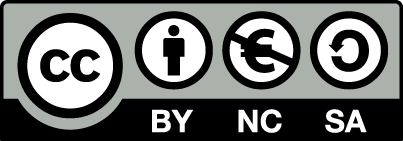 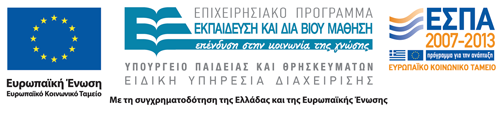 Σημειώματα
Σημείωμα Αναφοράς
Copyright Τεχνολογικό Εκπαιδευτικό Ίδρυμα Αθήνας, Αναστασία Κανέλλου 2014. Αναστασία Κανέλλου . «Πρόσθετες Ύλες. Ενότητα 7: Γλυκαντικές ύλες». Έκδοση: 1.0. Αθήνα 2014. Διαθέσιμο από τη δικτυακή διεύθυνση: ocp.teiath.gr.
Σημείωμα Αδειοδότησης
Το παρόν υλικό διατίθεται με τους όρους της άδειας χρήσης Creative Commons Αναφορά, Μη Εμπορική Χρήση Παρόμοια Διανομή 4.0 [1] ή μεταγενέστερη, Διεθνής Έκδοση.   Εξαιρούνται τα αυτοτελή έργα τρίτων π.χ. φωτογραφίες, διαγράμματα κ.λ.π., τα οποία εμπεριέχονται σε αυτό. Οι όροι χρήσης των έργων τρίτων επεξηγούνται στη διαφάνεια  «Επεξήγηση όρων χρήσης έργων τρίτων». 
Τα έργα για τα οποία έχει ζητηθεί και δοθεί άδεια  αναφέρονται στο «Σημείωμα  Χρήσης Έργων Τρίτων».
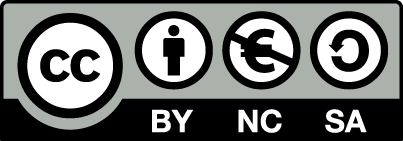 [1] http://creativecommons.org/licenses/by-nc-sa/4.0/ 
Ως Μη Εμπορική ορίζεται η χρήση:
που δεν περιλαμβάνει άμεσο ή έμμεσο οικονομικό όφελος από την χρήση του έργου, για το διανομέα του έργου και αδειοδόχο
που δεν περιλαμβάνει οικονομική συναλλαγή ως προϋπόθεση για τη χρήση ή πρόσβαση στο έργο
που δεν προσπορίζει στο διανομέα του έργου και αδειοδόχο έμμεσο οικονομικό όφελος (π.χ. διαφημίσεις) από την προβολή του έργου σε διαδικτυακό τόπο
Ο δικαιούχος μπορεί να παρέχει στον αδειοδόχο ξεχωριστή άδεια να χρησιμοποιεί το έργο για εμπορική χρήση, εφόσον αυτό του ζητηθεί.
Επεξήγηση όρων χρήσης έργων τρίτων
Δεν επιτρέπεται η επαναχρησιμοποίηση του έργου, παρά μόνο εάν ζητηθεί εκ νέου άδεια από το δημιουργό.
©
διαθέσιμο με άδεια CC-BY
Επιτρέπεται η επαναχρησιμοποίηση του έργου και η δημιουργία παραγώγων αυτού με απλή αναφορά του δημιουργού.
διαθέσιμο με άδεια CC-BY-SA
Επιτρέπεται η επαναχρησιμοποίηση του έργου με αναφορά του δημιουργού, και διάθεση του έργου ή του παράγωγου αυτού με την ίδια άδεια.
διαθέσιμο με άδεια CC-BY-ND
Επιτρέπεται η επαναχρησιμοποίηση του έργου με αναφορά του δημιουργού. 
Δεν επιτρέπεται η δημιουργία παραγώγων του έργου.
διαθέσιμο με άδεια CC-BY-NC
Επιτρέπεται η επαναχρησιμοποίηση του έργου με αναφορά του δημιουργού. 
Δεν επιτρέπεται η εμπορική χρήση του έργου.
Επιτρέπεται η επαναχρησιμοποίηση του έργου με αναφορά του δημιουργού.
και διάθεση του έργου ή του παράγωγου αυτού με την ίδια άδεια
Δεν επιτρέπεται η εμπορική χρήση του έργου.
διαθέσιμο με άδεια CC-BY-NC-SA
διαθέσιμο με άδεια CC-BY-NC-ND
Επιτρέπεται η επαναχρησιμοποίηση του έργου με αναφορά του δημιουργού.
Δεν επιτρέπεται η εμπορική χρήση του έργου και η δημιουργία παραγώγων του.
διαθέσιμο με άδεια 
CC0 Public Domain
Επιτρέπεται η επαναχρησιμοποίηση του έργου, η δημιουργία παραγώγων αυτού και η εμπορική του χρήση, χωρίς αναφορά του δημιουργού.
Επιτρέπεται η επαναχρησιμοποίηση του έργου, η δημιουργία παραγώγων αυτού και η εμπορική του χρήση, χωρίς αναφορά του δημιουργού.
διαθέσιμο ως κοινό κτήμα
χωρίς σήμανση
Συνήθως δεν επιτρέπεται η επαναχρησιμοποίηση του έργου.
Διατήρηση Σημειωμάτων
Οποιαδήποτε αναπαραγωγή ή διασκευή του υλικού θα πρέπει να συμπεριλαμβάνει:
το Σημείωμα Αναφοράς
το Σημείωμα Αδειοδότησης
τη δήλωση Διατήρησης Σημειωμάτων
το Σημείωμα Χρήσης Έργων Τρίτων (εφόσον υπάρχει)
μαζί με τους συνοδευόμενους υπερσυνδέσμους.
Χρηματοδότηση
Το παρόν εκπαιδευτικό υλικό έχει αναπτυχθεί στo πλαίσιo του εκπαιδευτικού έργου του διδάσκοντα.
Το έργο «Ανοικτά Ακαδημαϊκά Μαθήματα στο ΤΕΙ Αθηνών» έχει χρηματοδοτήσει μόνο την αναδιαμόρφωση του εκπαιδευτικού υλικού. 
Το έργο υλοποιείται στο πλαίσιο του Επιχειρησιακού Προγράμματος «Εκπαίδευση και Δια Βίου Μάθηση» και συγχρηματοδοτείται από την Ευρωπαϊκή Ένωση (Ευρωπαϊκό Κοινωνικό Ταμείο) και από εθνικούς πόρους.
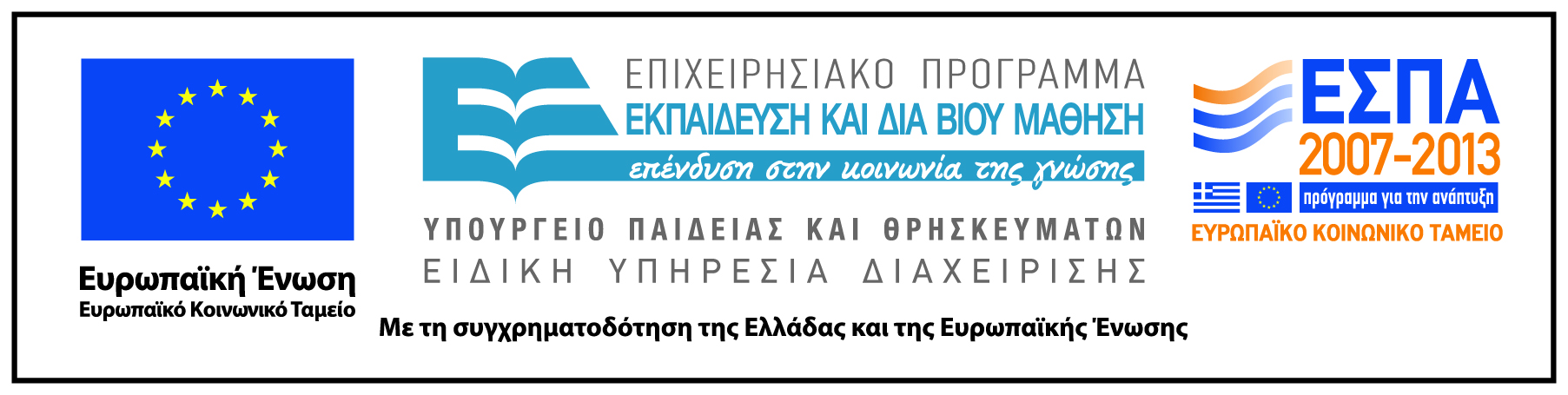